UNDERSTANDING THE POTENTIAL IMPACT OF HCY I AND II ON STUDENT HOMELESSNESS IN NEBRASKA
Offered in partnership by
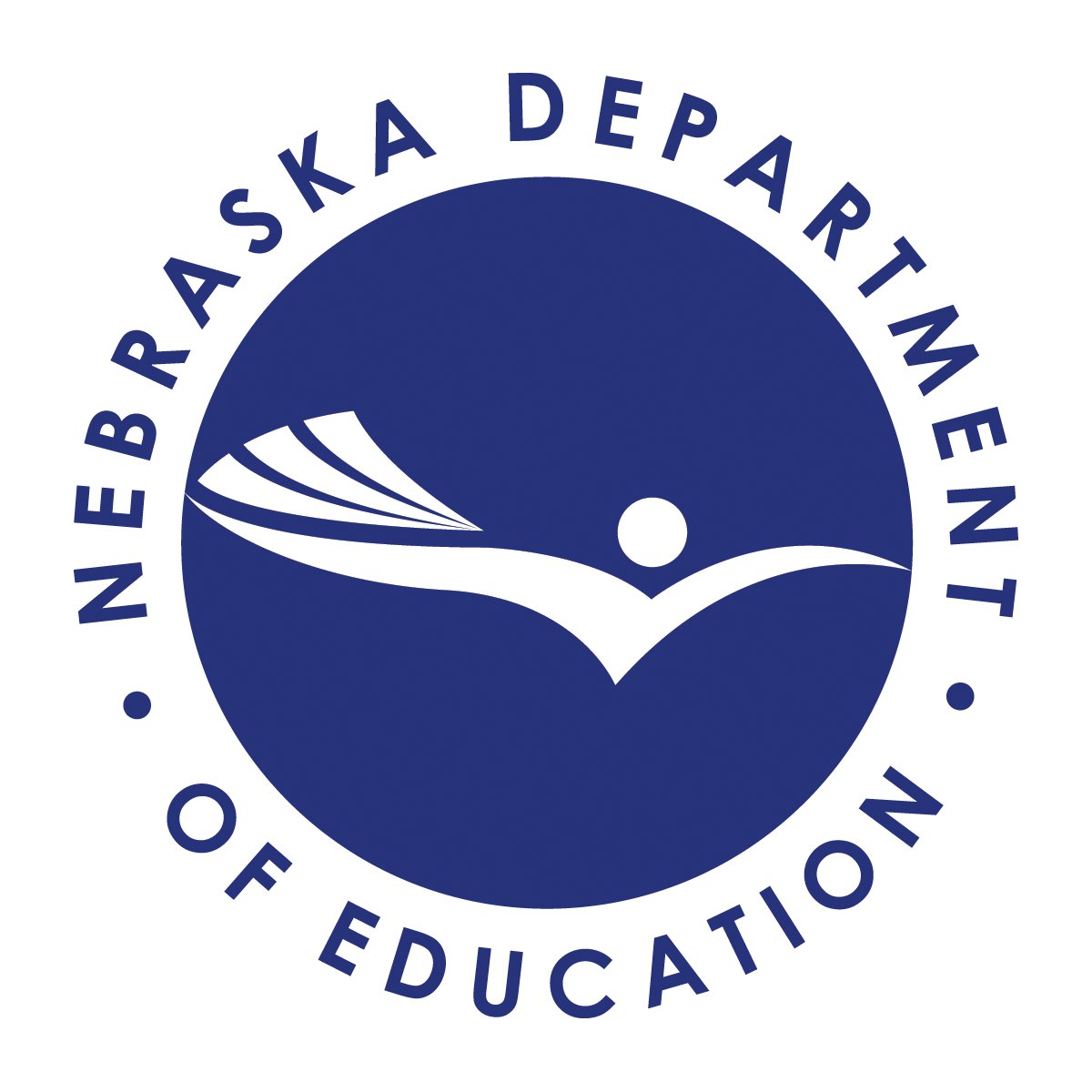 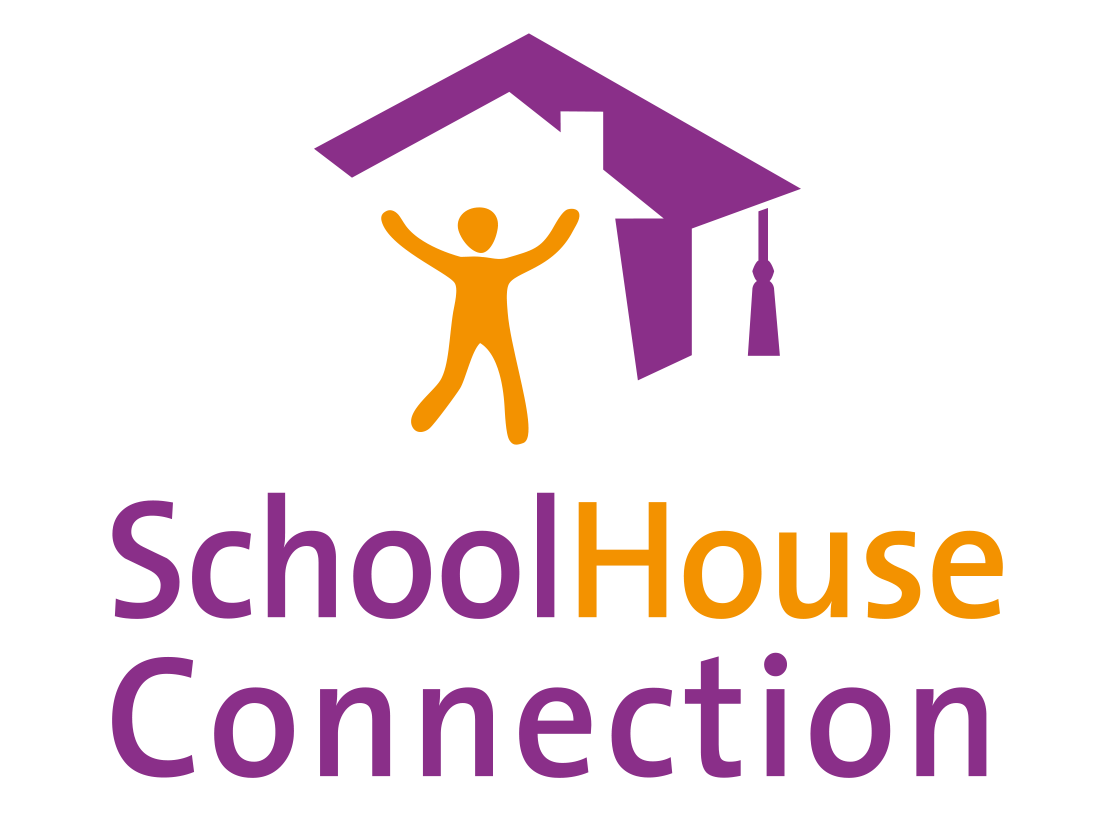 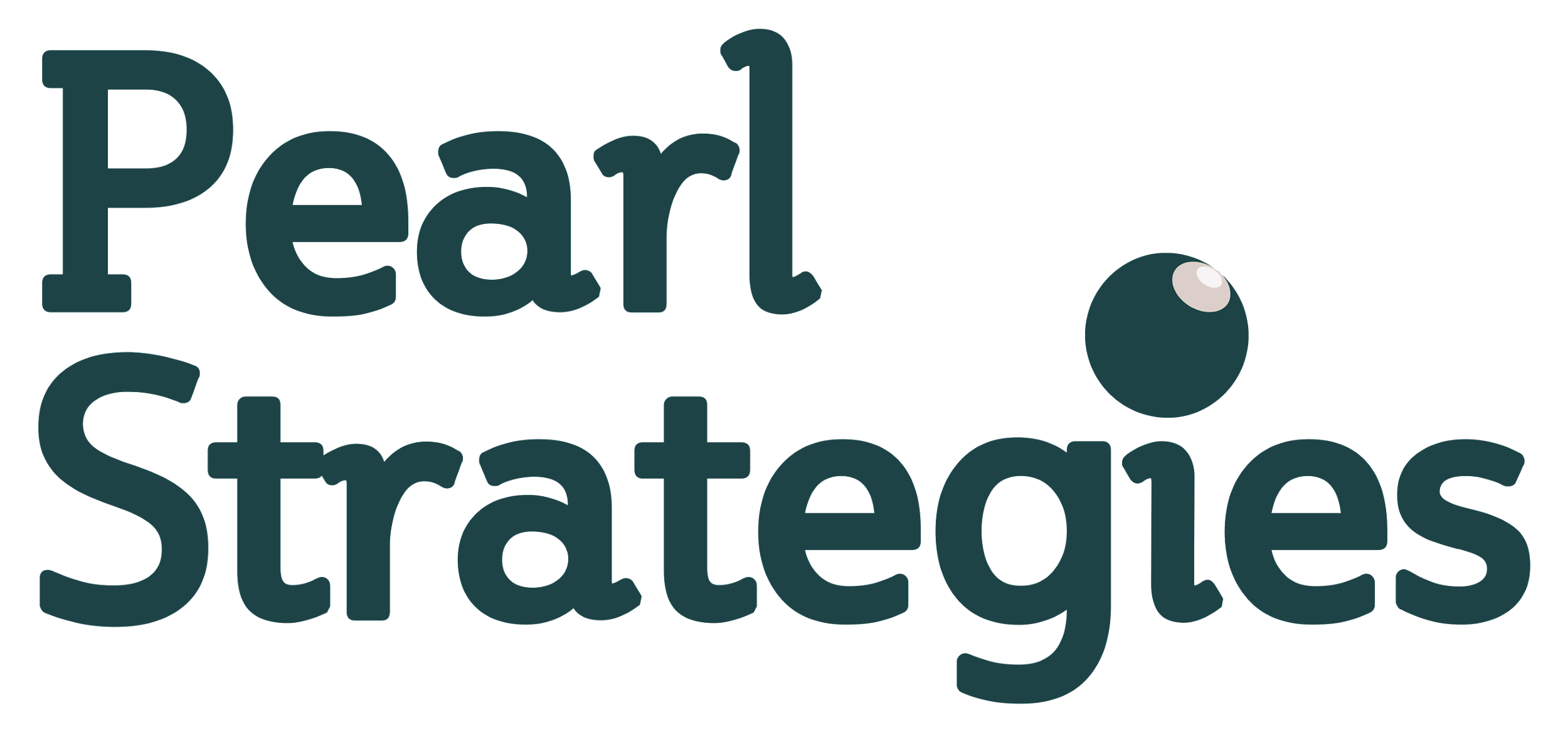 [Speaker Notes: Ken to welcome all participates]
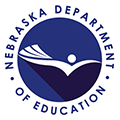 The availability of significant new funding
The Importance of the Moment
The effects of the pandemic on schools and communities
The critical role of schools and education
A KEY OPPORTUNITY
[Speaker Notes: The COVID-19 pandemic has had sweeping effects on our nation’s schools and communities
Communities have received significant funding to address the education, housing, and other needs of children, youth, and families
The American Rescue Plan provides Nebraska with $3.5+ million in Homeless Children and Youth (ARP-HCY) funds to provide education and wraparound services to children and youth experiencing homelessness
More than ever, schools can play a critical role in serving children, youth, and families]
ARP-HCY I and II
New Funding: ARP-HCY
ARP-HCY = American Rescue Plan – Homeless Children and Youth funds
$3.5+ million in new funds for Nebraska to serve children and youth experiencing homelessness
Areas of focus: Identification, school engagement, wraparound services
Intentional focus on historically underserved students
Flexible funds usage (“any expenses necessary to facilitate the identification, enrollment, retention, and educational success of homeless children and youth”)
Option to contract with community-based organizations (CBOs) to identify and serve children and youth experiencing homelessness
ARP Homeless I and ARP Homeless II
ARP-HCY funding is being distributed to districts in two “tranches”
ARP Homeless I
25% of Nebraska’s funding  
Awarded to districts via competitive application
Application is open to all districts, including those that have never received McKinney-Vento funds
Application is now closed as of January 26, 2022
46 districts applied requesting just over $1.9 million and $670,000 is allocated!
ARP Homeless II
75% of Nebraska’s funding $2 MILLION +
Awarded to districts via formula
Districts that would receive less than the $5,000 formula threshold can apply in consortium with other districts
Nebraska hopes to finalize awards in early February…announcement went out yesterday
ARP Homeless I and II: Help is Here!
NDE is working with Pearl Strategies and SchoolHouse Connection to support ARP-HCY implementation, including assistance with
Conducting a district needs assessment to inform the usage of ARP-HCY funds
Identifying strategic uses of ARP-HCY funds
Forming consortia to apply for ARP Homeless II funds(for districts below the $5,000 formula threshold)
Numerous trainings have been or will  be held pertaining to this multifaceted process and the identified LEAs needs for PD and technical assistance.  (Christina)
For More Information
NDE homeless education webpage
SchoolHouse Connection website
National Center for Homeless Education website
U.S. Department of Education ARP-HCY webpage
U.S. Department of Education EHCY Program Non-Regulatory Guidance